Linked Lists
Data Structures and Algorithms
CS 244
Brent M. Dingle, Ph.D.
Department of Mathematics, Statistics, and Computer Science
University of Wisconsin – Stout

Based on the book: Data Structures and Algorithms in C++ (Goodrich, Tamassia, Mount)
Some content from Data Structures Using C++ (D.S. Malik)
Previously
This is a continuation 
Part 2 of class 14

Previous discussion was on 
Reading Data from a text file
Sorting Data
Searching Data

Moving on to Linked Lists
Marker Slide
Any General Questions  ?

Next up
Singly Linked Lists
Class Fun
Definition and Description
Implementation Examples
Doubly Linked Lists
Circularly Linked Lists
The Setup
How to create a list using

Pointers



Nodes
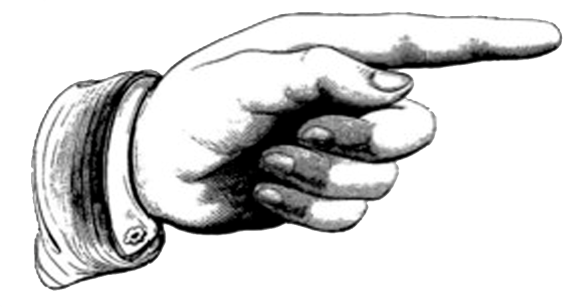 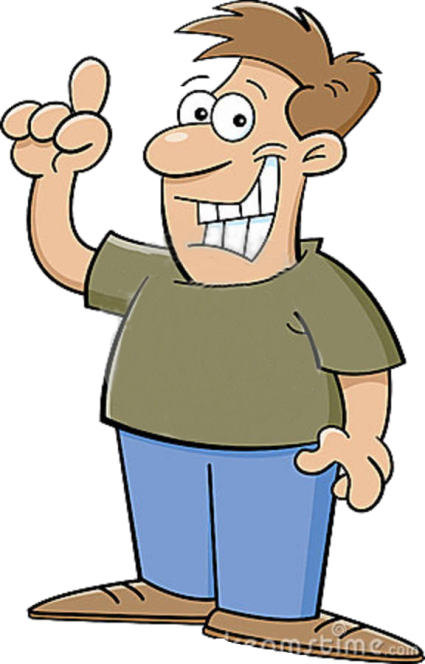 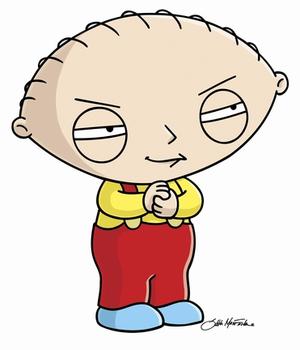 Group Fun
The ceiling is NULL

Each of you will be a NODE

We shall now make a LINKED LIST

Who wants to be the HEAD OF THE CLASS (list) ?
Excellent.  Point at the ceiling.
Currently
Have a list of ONE node
The HEAD of the list
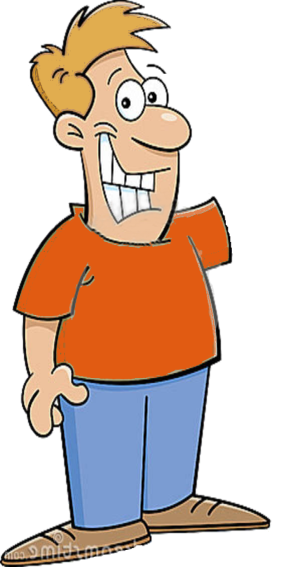 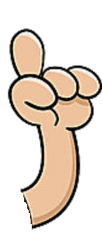 Add a Node
Point at someone near you
Now we have 2 nodes in our list
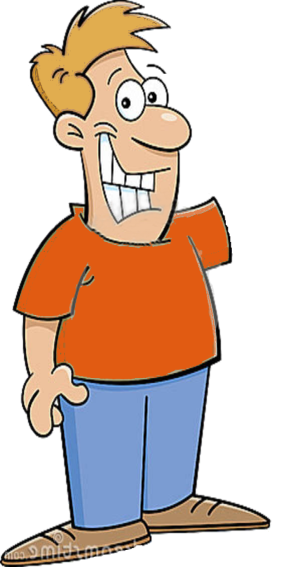 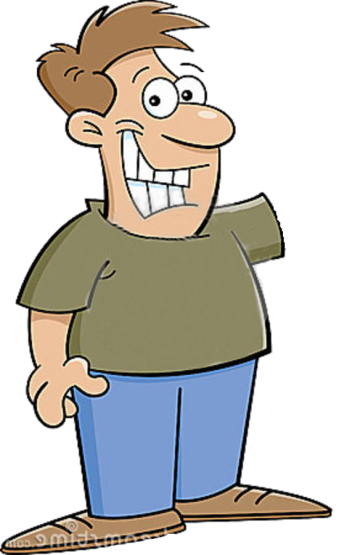 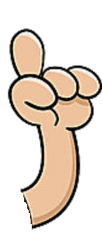 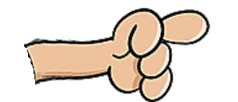 An Another Node
Node added last time (2nd person)
Now you point at someone near you
Keep going…
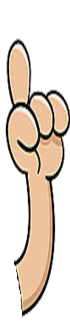 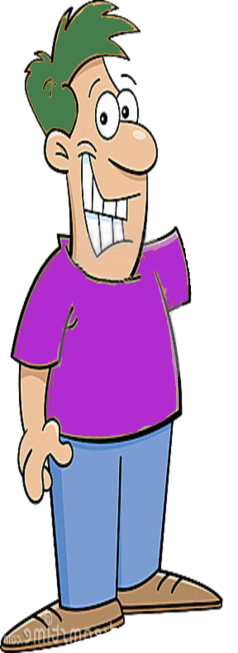 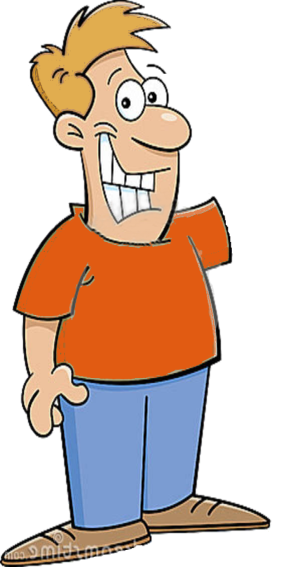 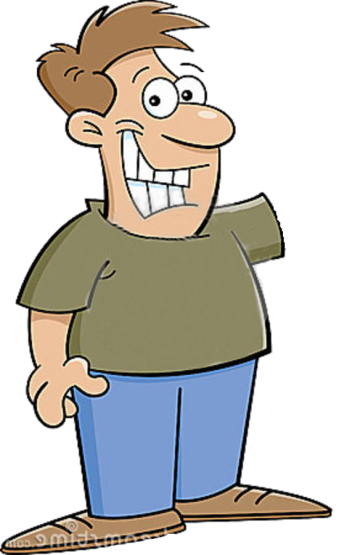 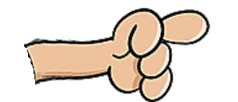 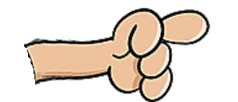 End Group Fun
Back to Computer Science
Marker Slide
Any Questions On:
Singly Linked Lists
Class Fun

Next up
Singly Linked Lists
Definition and Description
Implementation Examples
Doubly Linked Lists
Circularly Linked Lists
Singly Linked List
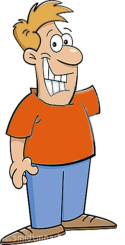 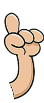 A singly linked list is a structure consisting of a sequence of nodes

A singly linked list stores a pointer to the first node (head) and last (tail)

Each node stores
element
link to the next node
next
node
elem
tail
head
Leonard
Singly Linked List
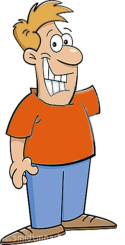 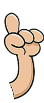 A singly linked list is a structure consisting of a sequence of nodes

A singly linked list stores a pointer to the first node (head) and last (tail)

Each node stores
element
link to the next node
next
node
elem
tail
head
Leonard
Sheldon
Howard
Singly Linked List
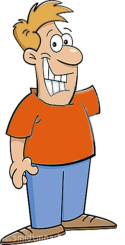 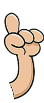 A singly linked list is a structure consisting of a sequence of nodes

A singly linked list stores a pointer to the first node (head) and last (tail)

Each node stores
element
link to the next node
next
node
elem
tail
head
Leonard
Sheldon
Howard
Singly Linked List
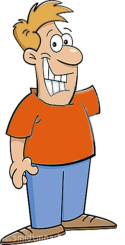 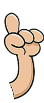 A singly linked list is a structure consisting of a sequence of nodes

A singly linked list stores a pointer to the first node (head) and last (tail)

Each node stores
element
link to the next node
next
node
elem
tail
head
Leonard
Sheldon
Howard
Raj
Singly Linked List
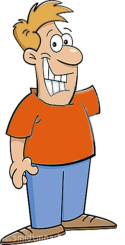 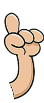 A singly linked list is a structure consisting of a sequence of nodes

A singly linked list stores a pointer to the first node (head) and last (tail)

Each node stores
element
link to the next node
next
node
elem
tail
head

NULL
Leonard
Sheldon
Howard
Raj
Singly Linked List
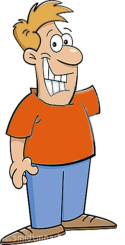 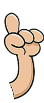 A singly linked list is a structure consisting of a sequence of nodes

A singly linked list stores a pointer to the first node (head) and last (tail)

Each node stores
element
link to the next node
next
node
elem
tail
head

NULL
Leonard
Sheldon
Howard
Raj
Singly Linked List
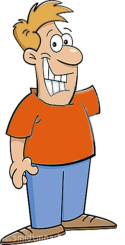 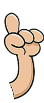 A singly linked list is a structure consisting of a sequence of nodes

A singly linked list stores a pointer to the first node (head) and last (tail)

Each node stores
element
link to the next node
next
node
elem
tail
head

Leonard
Sheldon
Howard
Raj
Singly Linked List
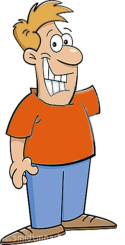 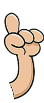 A singly linked list is a structure consisting of a sequence of nodes

A singly linked list stores a pointer to the first node (head) and last (tail)

Each node stores
element
link to the next node
next
node
elem
tail
head

Leonard
Sheldon
Howard
Raj
Singly Linked List Node
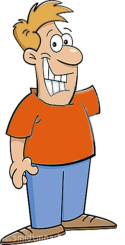 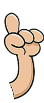 template <typename Type>class SLinkedListNode {public:    Type elem;
    SLinkedListNode<Type> *next;
};
next
node
elem

Leonard
Sheldon
Howard
Raj
Singly Linked List: Operations
A singly linked list is a structure consisting of a sequence of nodes

Operations
insertFront(e): inserts an element on the front of the list
removeFront(): returns and removes the element at the front of the list
insertBack(e): inserts an element on the back of the list
removeBack(): returns and removes the element at the end of the list
Inserting at the Front
Allocate a new node
Have new node point to old head
Update head to point to new node
head
tail

Leonard
Sheldon
Howard
Raj
Inserting at the Front
Allocate a new node
Have new node point to old head
Update head to point to new node
head
tail


Penny
Leonard
Sheldon
Howard
Raj
Inserting at the Front
Allocate a new node
Have new node point to old head
Update head to point to new node
head
tail

Penny
Leonard
Sheldon
Howard
Raj
Inserting at the Front
Allocate a new node
Have new node point to old head
Update head to point to new node
tail
head

Penny
Leonard
Sheldon
Howard
Raj
Inserting at the Front: Special Case
Allocate a new node
Have new node point to old head
Update head to point to new node
head
tail


Inserting at the Front: Special Case
Allocate a new node
Have new node point to old head
Update head to point to new node
head
tail



Raj
Inserting at the Front: Special Case
Allocate a new node
Have new node point to old head
Update head to point to new node
Done trivially, already points to NULL
head
tail



Raj
Inserting at the Front: Special Case
Allocate a new node
Have new node point to old head
Update head to point to new node
head
tail


Raj
Inserting at the Front: Special Case
Allocate a new node
Have new node point to old head
Update head to point to new node
If tail is NULL, update tail to point to the head node
head
tail

Raj
Removing at the Front
Update head to point to next node in the list
Return elem of previous head and delete the node
head
tail

Leonard
Sheldon
Howard
Raj
Removing at the Front
Update head to point to next node in the list
Return elem of previous head and delete the node
head
tail

Leonard
Sheldon
Howard
Raj
Removing at the Front
Update head to point to next node in the list
Return elem of previous head and delete the node
head
tail

Leonard
Sheldon
Howard
Raj
Removing at the Front
Update head to point to next node in the list
Return elem of previous head and delete the node
head
tail

Leonard
Sheldon
Howard
Raj
Removing at the Front
Update head to point to next node in the list
Return elem of previous head and delete the node
head
tail

Sheldon
Howard
Raj
Removing at the Front: Special Case
Update head to point to next node in the list
Return elem of previous head and delete the node
head
tail

Sheldon
Removing at the Front: Special Case
Update head to point to next node in the list
Return elem of previous head and delete the node
head
tail


Sheldon
Removing at the Front: Special Case
Update head to point to next node in the list
Return elem of previous head and delete the node
head
tail


Sheldon
Removing at the Front: Special Case
Update head to point to next node in the list
Return elem of previous head and delete the node
head
tail


Sheldon
Removing at the Front: Special Case
Update head to point to next node in the list
Return elem of previous head and delete the node
If head is NULL, update tail to NULL
head
tail


Inserting at the Back
Allocate a new node
If tail is NULL, update head and tail to point to the new node; otherwise
Have the old tail point to the new node
Update tail to point to new node
head
tail

Leonard
Sheldon
Howard
Inserting at the Back
Allocate a new node
If tail is NULL, update head and tail to point to the new node; otherwise
Have the old tail point to the new node
Update tail to point to new node

head
tail
Raj

Leonard
Sheldon
Howard
Inserting at the Back
Allocate a new node
If tail is NULL, update head and tail to point to the new node; otherwise
Have the old tail point to the new node
Update tail to point to new node
head
tail

Leonard
Sheldon
Howard
Raj
Inserting at the Back
Allocate a new node
If tail is NULL, update head and tail to point to the new node; otherwise
Have the old tail point to the new node
Update tail to point to new node
head
tail

Leonard
Sheldon
Howard
Raj
Removing at the Back
No efficient way of doing so (O(n))
Must walk a curPtr to end of list along with a prevPtr
Typically would not use a singly linked-list if this operation is commonly used
head
tail

Leonard
Sheldon
Howard
Raj
Removing at the Back
No efficient way of doing so (O(n))
Must walk a curPtr to end of list along with a prevPtr
Typically would not use a singly linked-list if this operation is commonly used
curPtr
prevPtr
head
tail


Leonard
Sheldon
Howard
Raj
Removing at the Back
No efficient way of doing so (O(n))
Must walk a curPtr to end of list along with a prevPtr
Typically would not use a singly linked-list if this operation is commonly used
curPtr
prevPtr
head
tail

Leonard
Sheldon
Howard
Raj
Removing at the Back
No efficient way of doing so (O(n))
Must walk a curPtr to end of list along with a prevPtr
Typically would not use a singly linked-list if this operation is commonly used
curPtr
prevPtr
head
tail

Leonard
Sheldon
Howard
Raj
Removing at the Back
No efficient way of doing so (O(n))
Must walk a curPtr to end of list along with a prevPtr
Typically would not use a singly linked-list if this operation is commonly used
curPtr
prevPtr
head
tail

Leonard
Sheldon
Howard
Raj
Removing at the Back
No efficient way of doing so (O(n))
Must walk a curPtr to end of list along with a prevPtr
Typically would not use a singly linked-list if this operation is commonly used
curPtr
prevPtr
head
tail

Leonard
Sheldon
Howard
Raj
Removing at the Back
No efficient way of doing so (O(n))
Must walk a curPtr to end of list along with a prevPtr
Typically would not use a singly linked-list if this operation is commonly used
curPtr
prevPtr
head
tail


Leonard
Sheldon
Howard
Raj
Removing at the Back
No efficient way of doing so (O(n))
Must walk a curPtr to end of list along with a prevPtr
Typically would not use a singly linked-list if this operation is commonly used
curPtr
prevPtr
head
tail


Leonard
Sheldon
Howard
Raj
Removing at the Back
No efficient way of doing so (O(n))
Must walk a curPtr to end of list along with a prevPtr
Typically would not use a singly linked-list if this operation is commonly used
head
tail

Leonard
Sheldon
Howard
Marker Slide
Any Questions On:
Singly Linked Lists
Class Fun
Definition and Description

Next up
Singly Linked Lists
Implementation Examples
Doubly Linked Lists
Circularly Linked Lists
Linked List – Definition
A linked list is a data structure which is built from nodes and pointers. 

A list forms a “chain of nodes” 
With pointers representing the links of the chain and holding the entire list together.
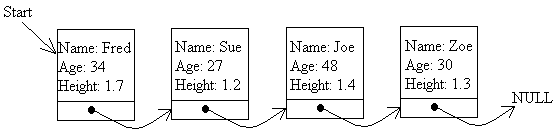 Linked List – Example
This linked list has four nodes in it
Each with a link to the next node in the series. 
The last node has a link to the value NULL

There is also another special pointer, called Start which points to the first link in the chain so that we can keep track of it.
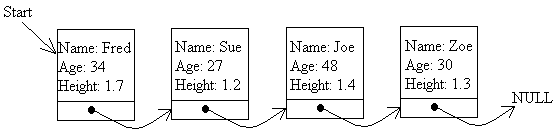 Linked List – Implementation
Key part of a linked list is the node structure
Which holds the data for each node
name, age, height, pointer to next node
class Node 
{
public:
    string m_name;
    int      m_age;      // age in years
    double m_height; // height in meters
    Node* mp_next;  // pointer to next node
};

Node* startPtr = NULL;  // global variable to keep track
                                                  //  of beginning of the list
Others may 
call startPtr
start,
head,  headPtr
root,  rootPtr
Adding a NodeTo the End of the List
First
Create a new node


Ask user for information to fill in the node’s data
tempPtr
Bob
Bob
22
Bob
22
1.8
Node *tempPtr = new Node;
???
NULL
cout << "Please enter the name of the person -> ";
cin >> tempPtr->m_name;
cout << “Enter the age of the person -> “;
cin >> tempPtr->m_age;
cout << "Enter the height of the person  ";
cin >> tempPtr->height;
tempPtr->mp_next = NULL;
A class constructor would likely do this last line for us
Initialize the Start Pointer
tempPtr
Assuming that was the first node in the list
How would we initialize the global variable startPtr ?
NULL
Node *startPtr = NULL;
NULL
startPtr
?????
startPtr = tempPtr;
Moving Through a List
startPtr
It is common to use a currentPtr
To keep track of what node is “currently” being examined
It too, usually begins at the beginning
NULL
startPtr = tempPtr;
NULL
currentPtr
?????
Node* currentPtr = startPtr;
Moving Example
Assume we have a list with more than 1 node
startPtr
Node* currentPtr = startPtr;
NULL
currentPtr
currentPtr
currentPtr
currentPtr
This will move the currentPtr to point to the last node in the list
while (currentPtr->next != NULL )
{
    currentPtr = currentPtr->next
}
Useful for outputting a list

Useful for appending to a list
Removing the Head
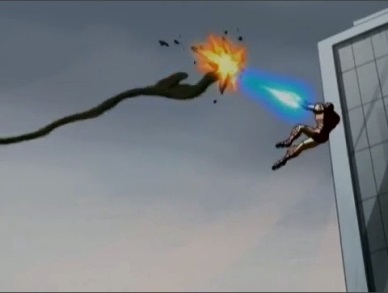 How to remove the first element
startPtr
startPtr
NULL
oldHeadPtr
removeFront()
{
    Node* oldHeadPtr = startPtr;
    startPtr = oldHeadPtr->mp_next;
    delete oldHeadPtr;
}
Calling this repeatedly until startPtr == NULL
will delete the entire list.

Useful for de-constructors
Example: Linked List Class
class Node 
{
public:
    string m_name;
    int      m_age;      // age in years
   Node* mp_next;  // pointer to next node
};
class MyLinkedList
{
    public:
        MyLinkedList();			// constructor
        ~MyLinkedList();			// destructor
        bool isEmpty() const;		// returns true if list is empty
        Node* findNode(string findName); // returns null or node w/ match
        void addNode(const Node& newNode);   // add node to list
        void removeFront();		// remove first node of list
    private:
        Node* mp_startPtr;		// pointer to head of list
};
Summary Review
Linked Lists are similar to arrays
When compared to arrays Linked Lists have
The bad:
You cannot access the i-th element unless you walk to it through the i-1 elements that come before it
The good:
You can INSERT an element into a list WITHOUT moving/shifting all the other elements
Marker Slide
Any Questions On:
Singly Linked Lists
Class Fun
Definition and Description
Implementation Examples

Next up
Doubly Linked Lists
Circularly Linked Lists
Doubly Linked Lists
You can also create linked lists that have pointers in both directions
Pointer to NEXT
Pointer to PREVIOUS
Doubly Linked lists are sometimes more useful than singly linked
The cost is maintaining 2 pointers (and using more memory to do so)
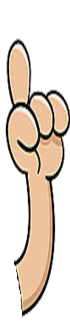 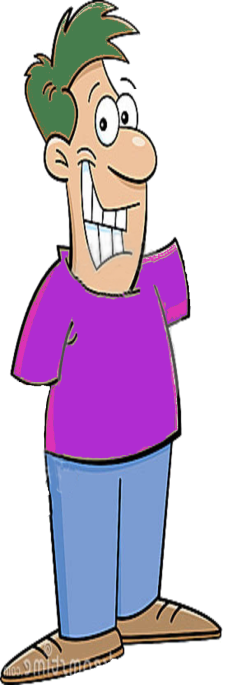 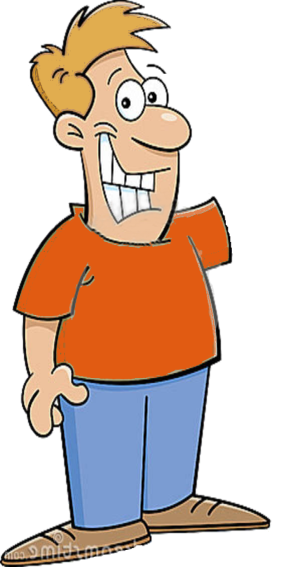 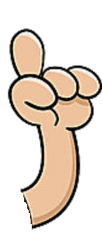 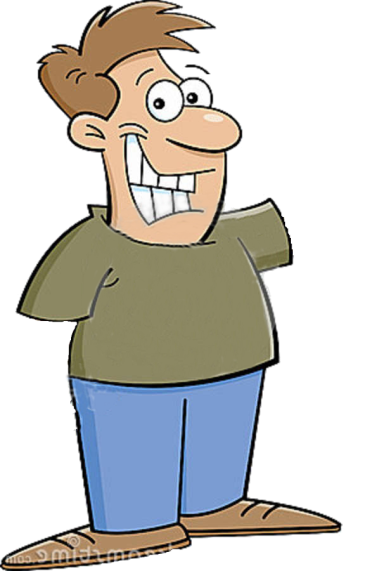 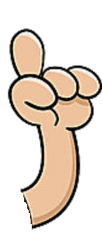 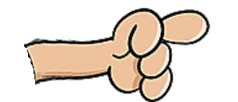 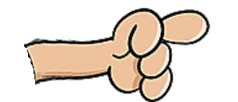 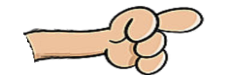 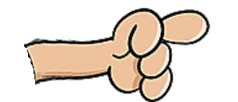 Marker Slide
Any Questions On:
Singly Linked Lists
Class Fun
Definition and Description
Implementation Examples
Doubly Linked Lists

Next up
Circularly Linked Lists
Circularly Linked Lists
So…

Ummm…

Always keep track of your pointers

and 

What they *should* be pointing to
You can also create lists that go in circles
They have nodes that can be referred to as
front node (start)
back node (end)
And a cursor (current) pointer
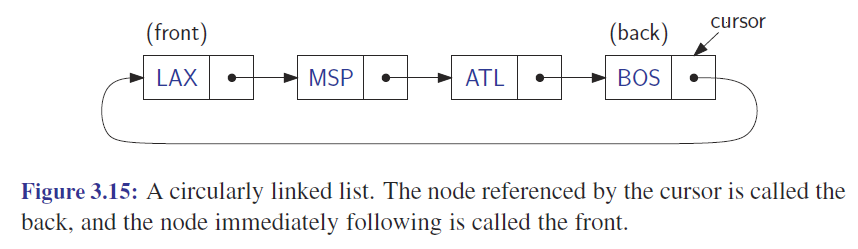 So Ends the Listing of Lists
Three Linked List Data Types
Singly Linked
Doubly Linked
Circularly Linked

Each with its own features and uses
Each can be SORTED and SEARCHED
Just as arrays can
Lists have advantages and disadvantages compared to arrays
See previous summary of lists slide
Marker Slide
Any Questions On:
Singly Linked Lists
Class Fun
Definition and Description
Implementation Examples
Doubly Linked Lists
Circularly Linked Lists

Next up
Group Class Activity
Look on D2L for starter code GCA202
Group Class Activity
Suggest distribute work
1 write header (.h)
1 write main() for testing
1 write constructor/destructor/isEmpty
1 write addNode/Insert
1 write findName
1 write displayList
and so on, or something like that
Find way to combine at end
Only 1 submission needed per team
Form into groups
Create a linked list class
Based mostly on the above
Nodes are people with first name and age
Class be able to
add nodes (to front)
remove nodes by name
sort list alphabetically by name
print the entire list (readable)
allocate and de-allocate memory correctly using constructors and destructors
Suggest do sort() last and discussas a group – draw pictures
Put ALL group member names at beginning of  EVERY source file.

When done, or out of time Submit to correct D2L dropbox
Check Next Slide too
Insertion Sort – Code for Linked List
struct LIST
   {
      struct LIST * pNext;
      int           iValue;
   };
struct LIST * SortList1(struct LIST * pList) 
{
    // zero or one element in list
    if(!pList || !pList->pNext)
        return pList;
    // head is the first element of resulting sorted list
    LIST * head = 0;
    while(pList != 0) 
    {
        LIST * current = pList;
        pList = pList->pNext;
        if(!head || current->iValue < head->iValue) 
        {
            // insert into the head of the sorted list
            // or as the first element into an empty 
            // sorted list
            current->pNext = head;
            head = current;
        } 
        // the else-codeblock on the right goes here
    }
    return head;
}
else 
{
    // insert current element into proper position in non-empty sorted list
    LIST * p = head;
    while(p) 
    {
        // p->pNext == NULL if last element of sorted list
        // current->iValue < p->pNext->iValue // means in middle
        if ( !p->pNext ||
           current->iValue < p->pNext->iValue)
        {
            // insert into middle of sorted list or as last element
            current->pNext = p->pNext;
            p->pNext = current;
            break;                      // done, exit while loop
        }
        p = p->pNext;
    }
}
The End
Of this part

There may be more